“High-precision frequency measurements in the THz spectral region using an unstabilized femtosecond laser”「非安定化フェムト秒レーザーを用いたテラヘルツ領域での高精度周波数測定」Heiko Füser, Rolf Judaschke, and Mark BielerApplied Physics Letters 99,121111(2011)宿題
2012/7/3　B4 林建太
目次
従来法(光干渉計測、ヘテロダイン検出法)
CW-THz光源
mがわからないとき
瞬間周波数の測定
ヒルベルト変換を含めた図２の説明
図３の補正について
干渉計測
問題
周波数確度(干渉計測の不確定性依存)に制限
検出器の熱揺らぎを抑制するため極低温冷却が必要
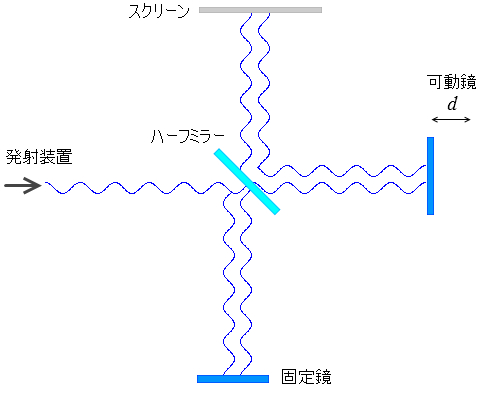 ヘテロダイン干渉計
被測定波と局部発振器からのLO信号をミキシングし、発生したビート信号から周波数を求める手法
問題

THz帯で安定な局部発振器の不足
熱雑音を抑制するためにミキサーに冷却装置が必要
応答周波数も1THz程度が限界
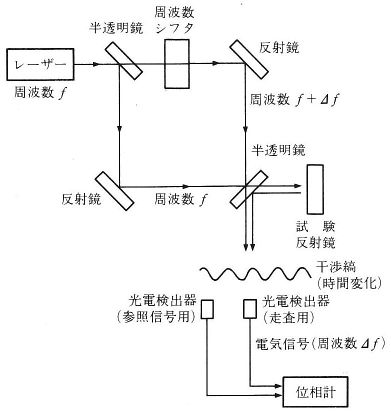 CW-THz光源
シンセサイザーの出力を周波数逓倍器で6逓倍することで75~110GHzの放射が可能
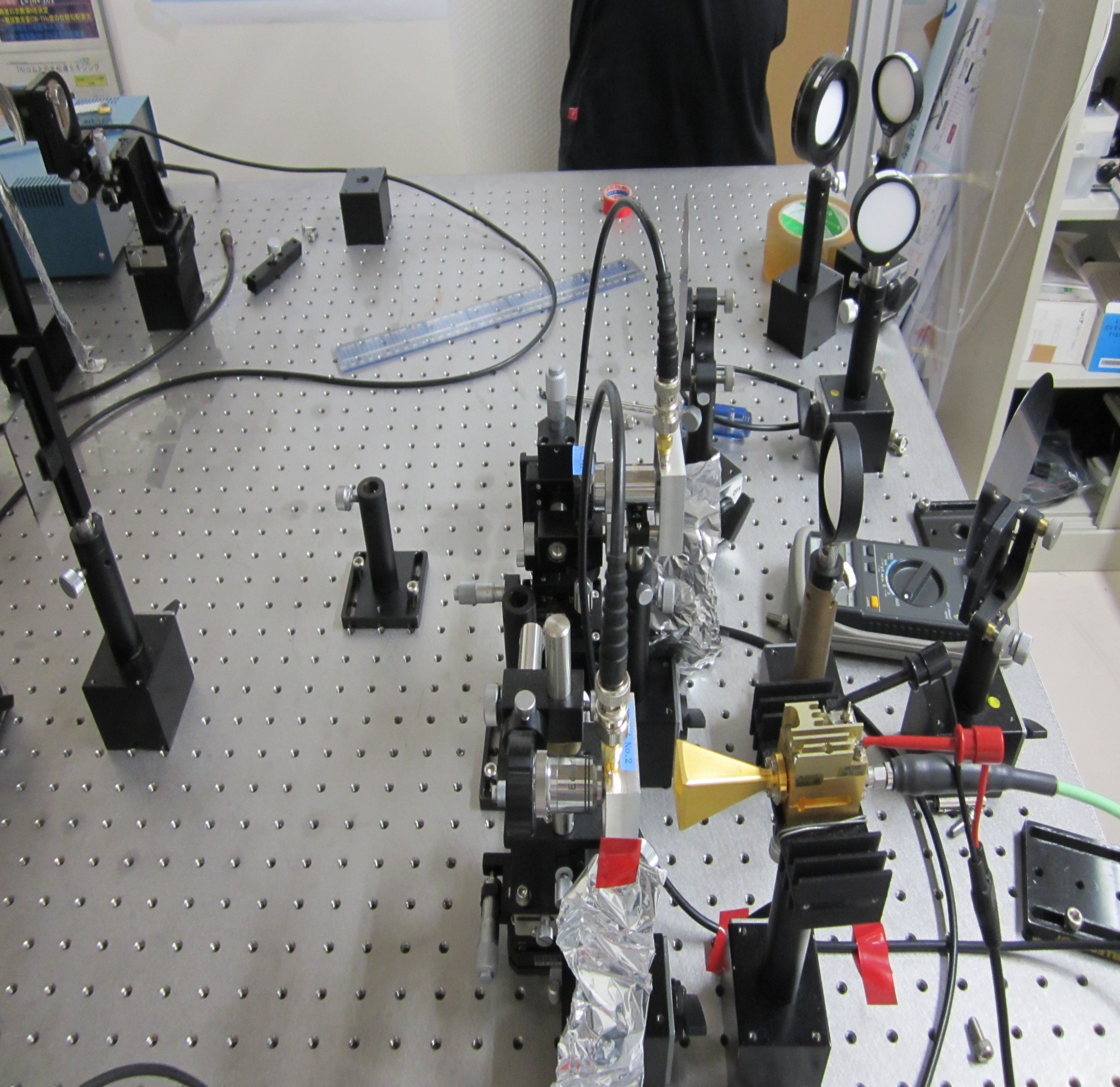 発振
(15GHz)
BPF
(45GHz)
AMP
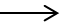 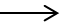 3遁倍
2遁倍
出力
(90GHz)
BPF
(90GHz)
減衰回路
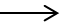 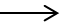 THzコムを用いたCW-THz絶対周波数測定
PC-THzコムが生成されたPCA内にCW-THz波を入射

ビート信号の周波数 fb=|m・f－fx|

ここで、共振器長をわずかに変化(f+δf)させるとビート周波数はfb+δfbに変化する
mδf=δfb
これによりmが決まるので絶対周波数が測定できる
(周波数精度10-11)
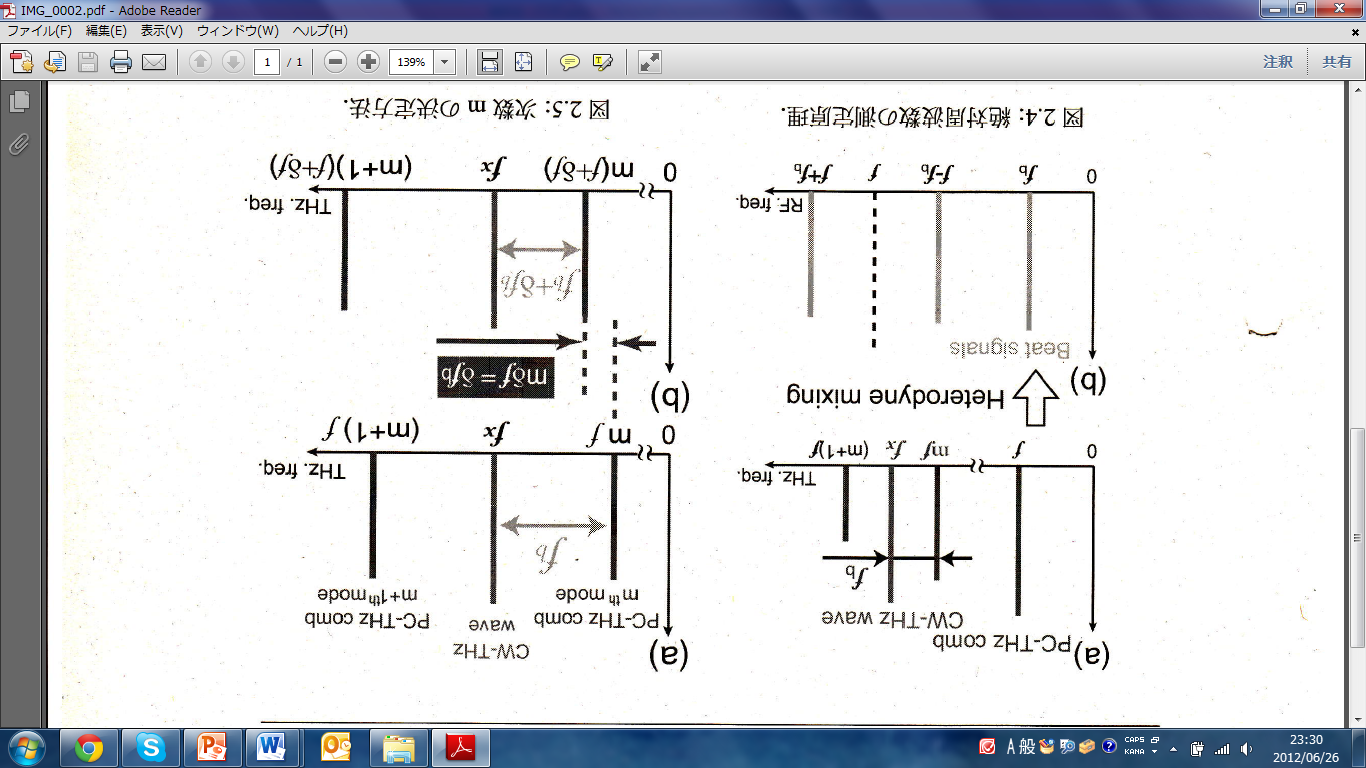 ヒルベルト変換
ヒルベルト変換とは、振幅特性は周波数によらず一定で、位相特性は正の周波数領域では位相が π/2 遅れ、負の周波数領域では位相が π/2 進むようなフィルタ
瞬間周波数の測定
ヒルベルト変換を含めた図２の説明
テラヘルツビート信号の補正
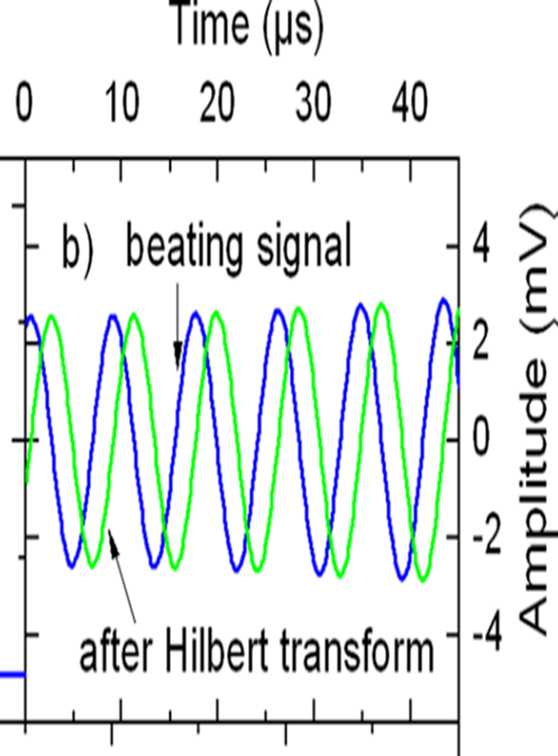